University of Iowa Office of Community Engagement
Recognizing & Rewarding Community Engagement
BigTen Community Engagement Leaders MeetingMay 29, 2025
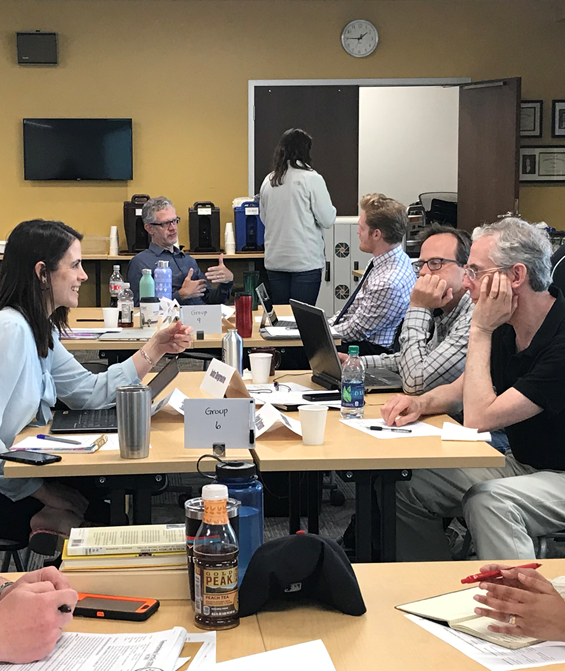 Revising P&T at Iowa
1 ½ year long project to revise Promotion & Tenure guidelines at the institutional level to incorporate community-engaged scholarship
Context that promoted project:
Increasing interest from faculty in community-engaged scholarship
Desire for research, teaching and creative activity to make a difference in communities
Recruitment and retention: statistics showing junior faculty particularly interested in this work 
But…..
Recognizing & Rewarding Engagement
Supporting Community Engagement
Faculty increasingly expressed that:
Current P&T standards and processes did not incorporate community-engaged work
Current P&T standards and processes often hindered community-engaged work 
Lack of clarity on where barriers to P&T changes occurred…
Dean’s office: “It’s up to the departments to make changes to their standards and bring them to us”
Departments: “We need the Dean’s office or Provost Office to demonstrate support before we can change our guidelines!”
Recognizing & Rewarding Engagement
P&T Revision Process
Led by Office of Community Engagement (Faculty Fellow + Executive Director) collaboration with Associate Provost for Faculty

	Months 1 – 4: Research best practices, current institutional
	standards, peer institution examples, campus climate survey
     	Months 4 – 12: Develop strategy for P&T revisions, draft revised       	guidelines in collaboration with key stakeholder groups
	Months 12 – 15: Present final draft P&T revisions to key 	stakeholder groups 
	Month 16: Launch new guidelines via Provost Office and Office of 	Community Engagement
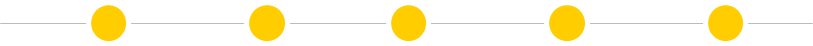 Recognizing & Rewarding Engagement
Key Stakeholders
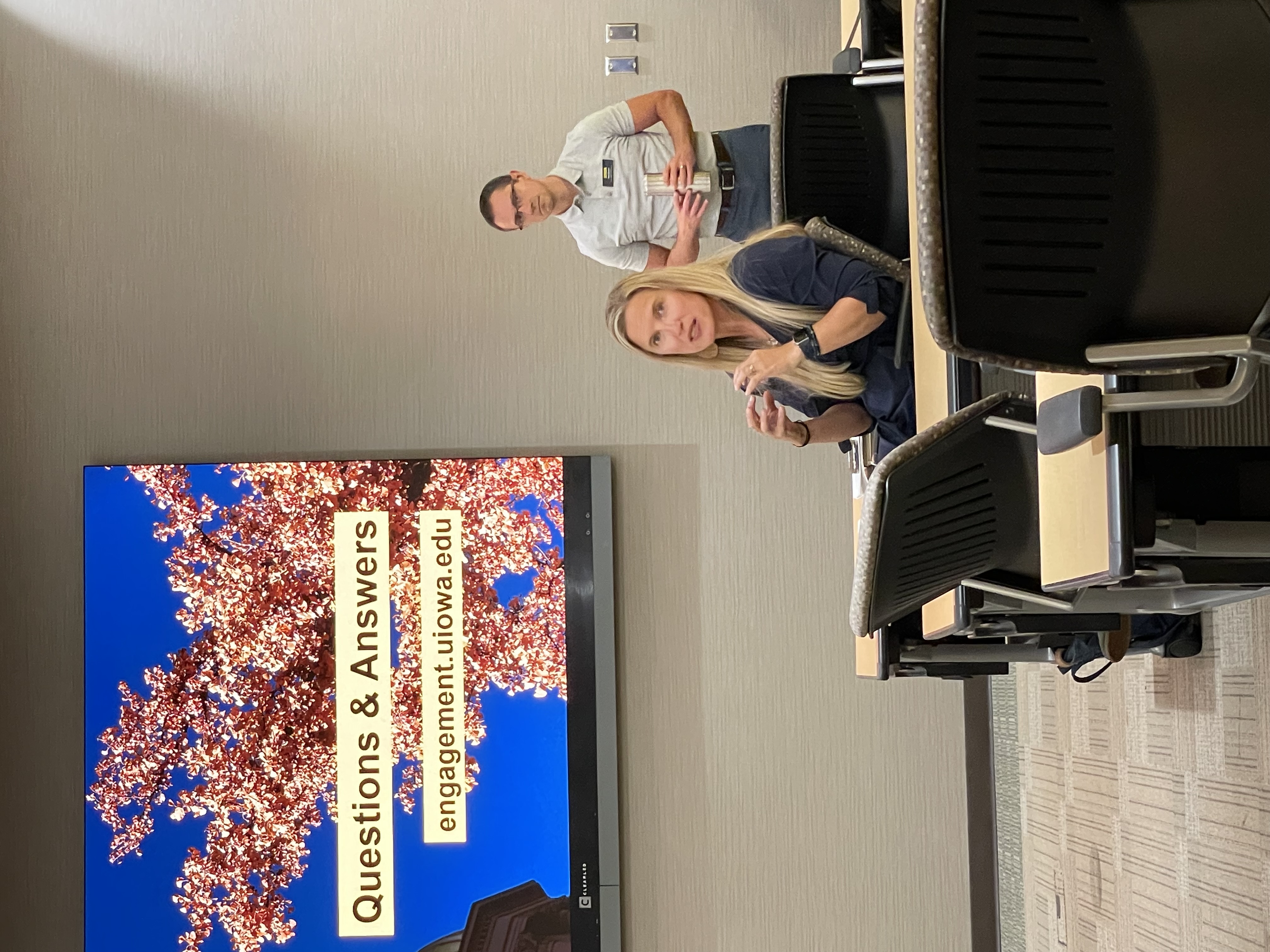 Associate Deans for Faculty
Faculty Council
Dean’s Council and President’s Cabinet
UI Strategic Plan Faculty Development Group
Individual colleges, key departments
Community-engaged faculty
Recognizing & Rewarding Engagement
Reviewing Engaged Scholarship
Valuing process – relationships with the community are foundational 
Rethinking products– publications in interdisciplinary or engagement journals, public scholarship, white papers or contributions to policy, solutions focus (building organizational capacity, programs, or interventions), presentations or community meetings, grants received, other indicators of process or relationship quality
Assessing impact – consider impact not just to the research area but to the social issue; at the local or community level, not just nationally/internationally
Recognizing & Rewarding Engagement
Other schools
Three Review Models
A separate track for community engagement
University of Illinois

Incorporating community engagement into standard review documents, at the university level
UNC-Greensboro

Additional university review of engaged scholarship + education/training
University of Minnesota
Recognizing & Rewarding Engagement
At Iowa
Iowa’s P&T guidelines
P&T guidelines are very broadly written
Some but not all colleges/departments have their own, more detailed guidelines
Only 2 departments have P&T guidelines that incorporate community-engaged scholarship
Recognizing & Rewarding Engagement
Our Approach
An addendum to university P&T guidelines that can be adopted by colleges and/or departments. Packet includes:
Background documents (what is engaged scholarship, why review it differently)
Proposed timeline (earlier the better...)
 Memorandum of Understanding (MOU)/Checklist to be developed by faculty member and DEO, including agreed-upon indicators of impact
Draft language for external reviewers
Guidelines on community-engaged teaching assessment
Guidelines on a community-engaged scholarship statement, for the promotion package
Adapted for TT and Instructional Track Faculty
Recognizing & Rewarding Engagement
Revised Guidelines
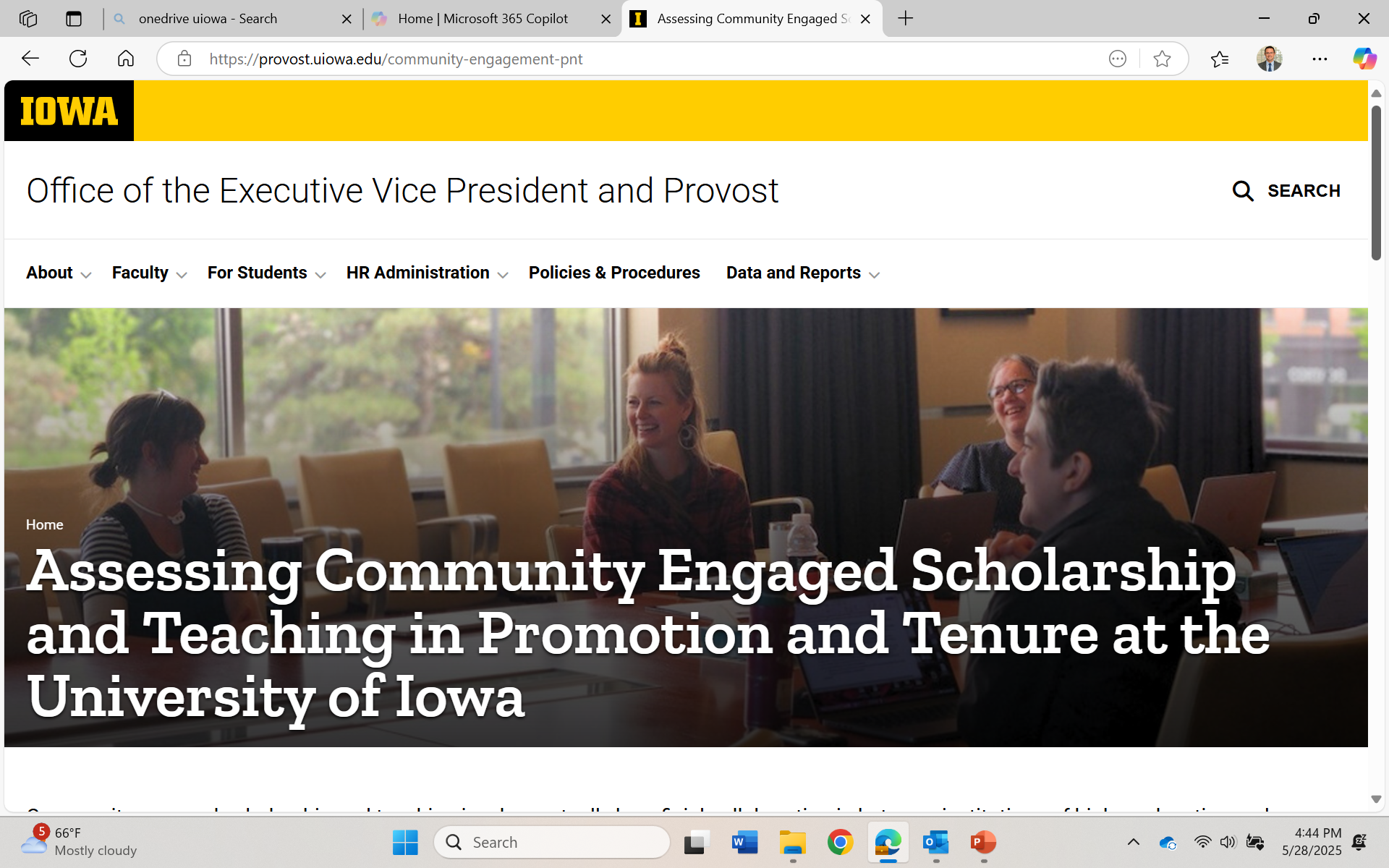 Recognizing & Rewarding Engagement
Recognizing & Rewarding Engagement
Discussion
uiowa.edu
Illinois – Publicly Engaged Research Option
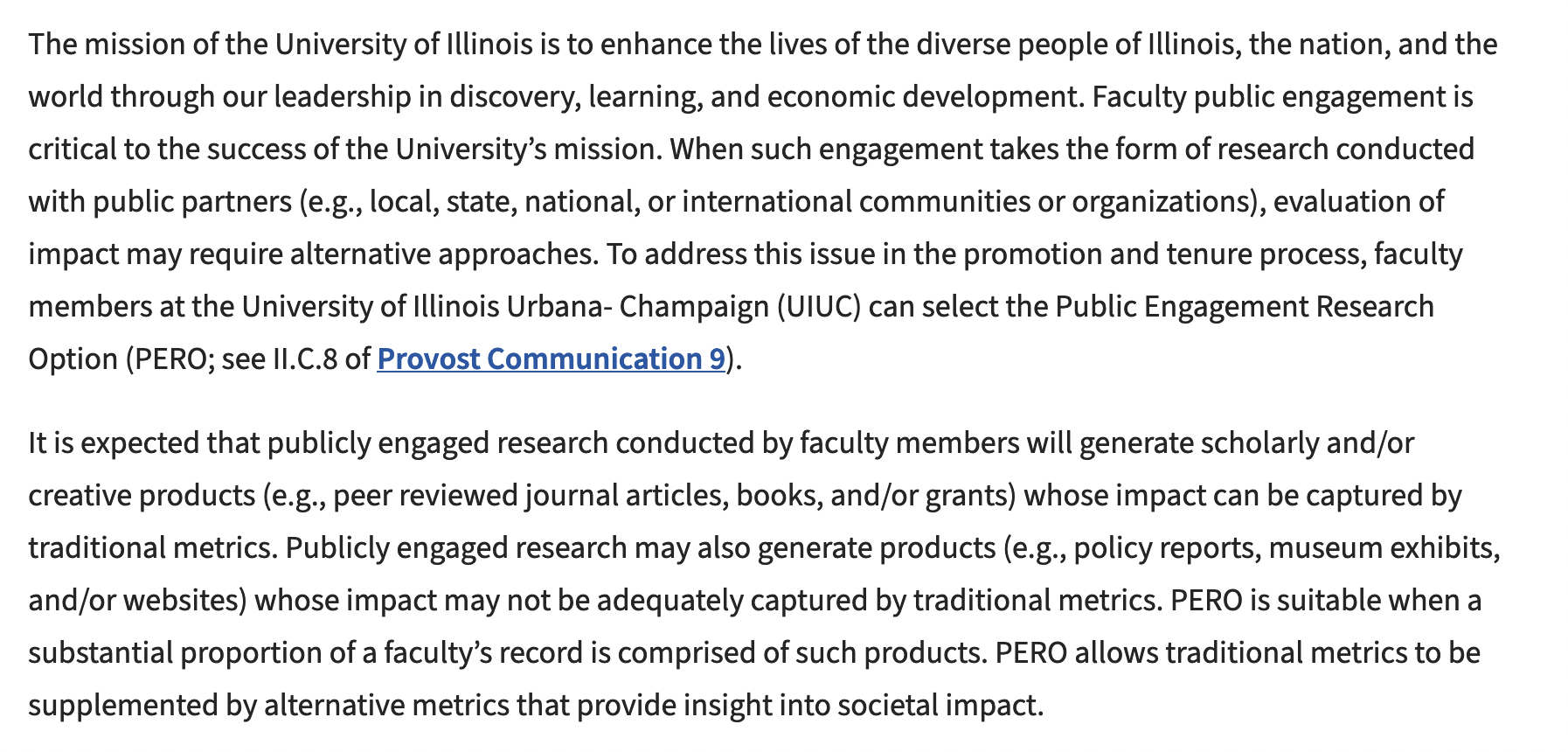 Recognizing & Rewarding Engagement
Illinois – Publicly Engaged Research Option
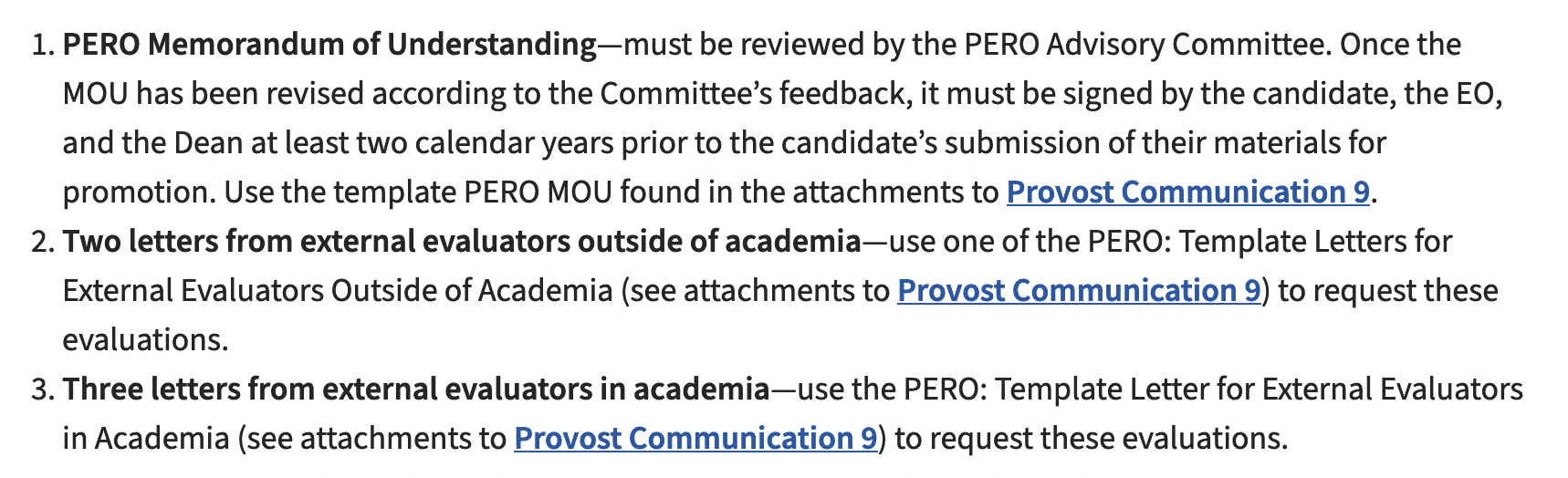 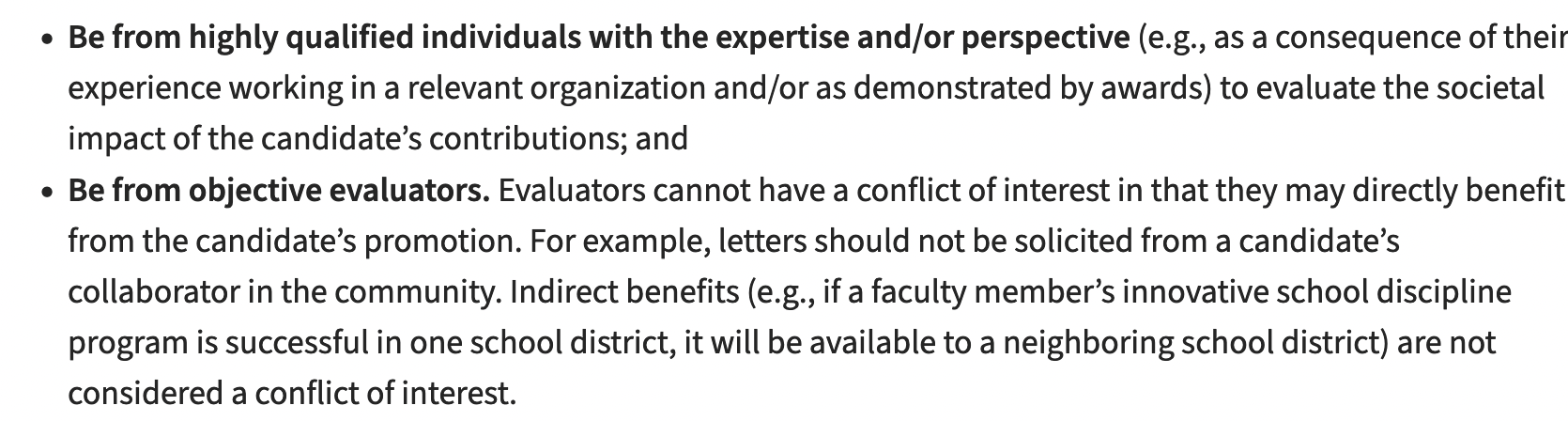 Recognizing & Rewarding Engagement
Illinois – Publicly Engaged Research Option
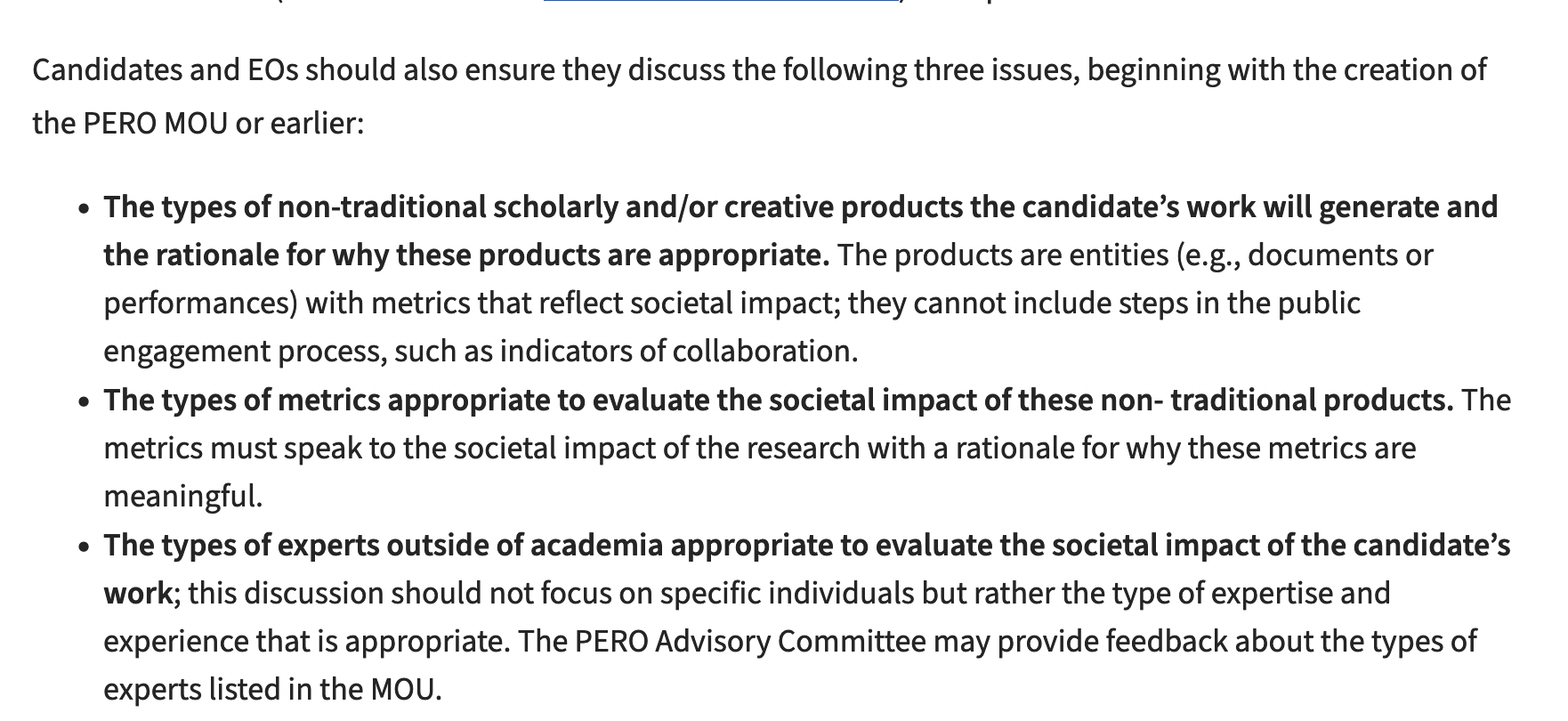 Recognizing & Rewarding Engagement
Illinois – Publicly Engaged Research Option
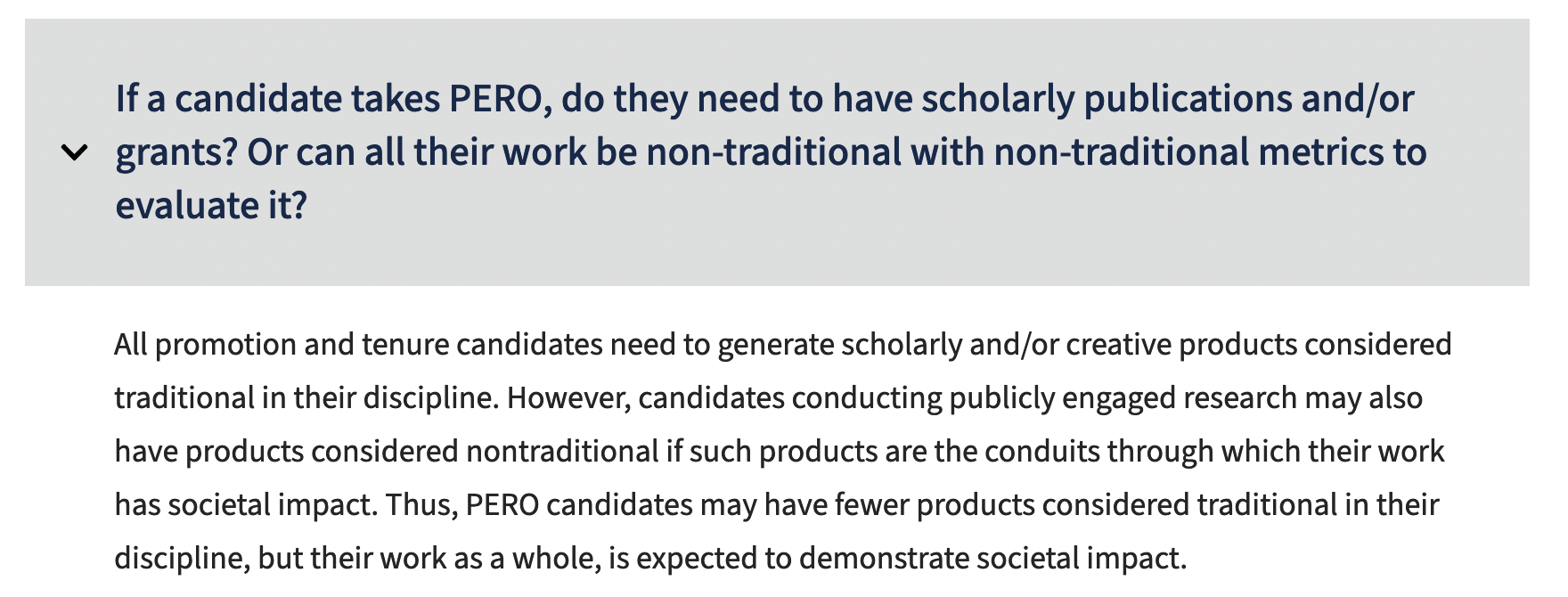 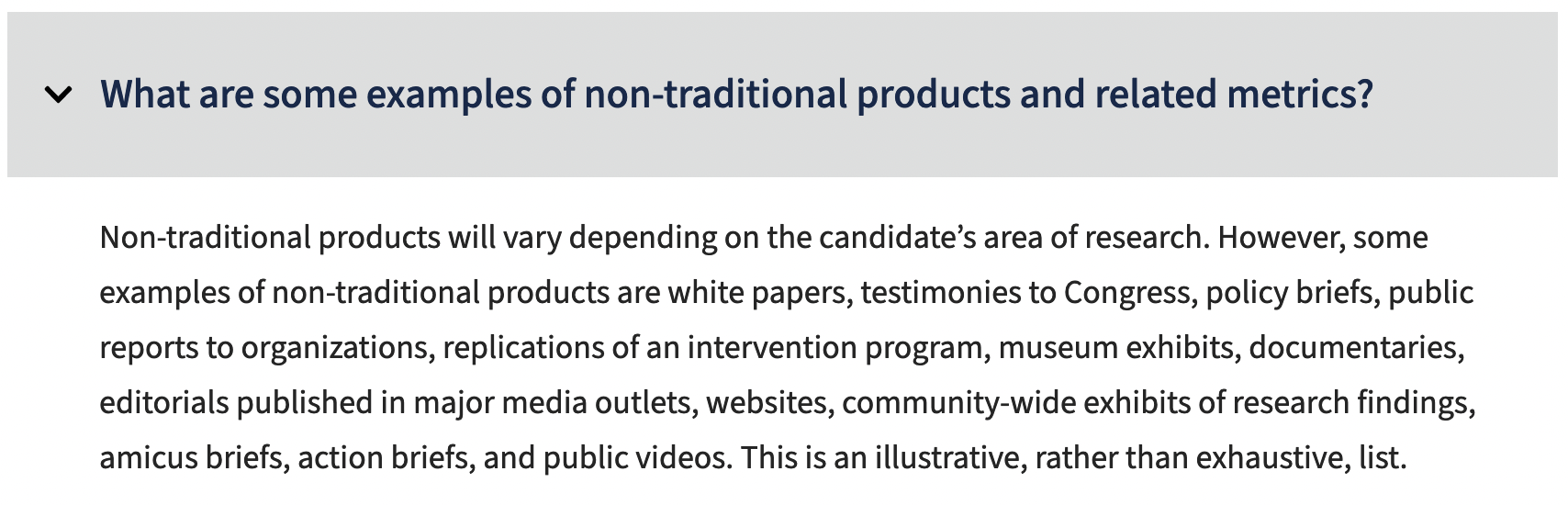 Recognizing & Rewarding Engagement
UNC Greensboro – Engagement in P&T
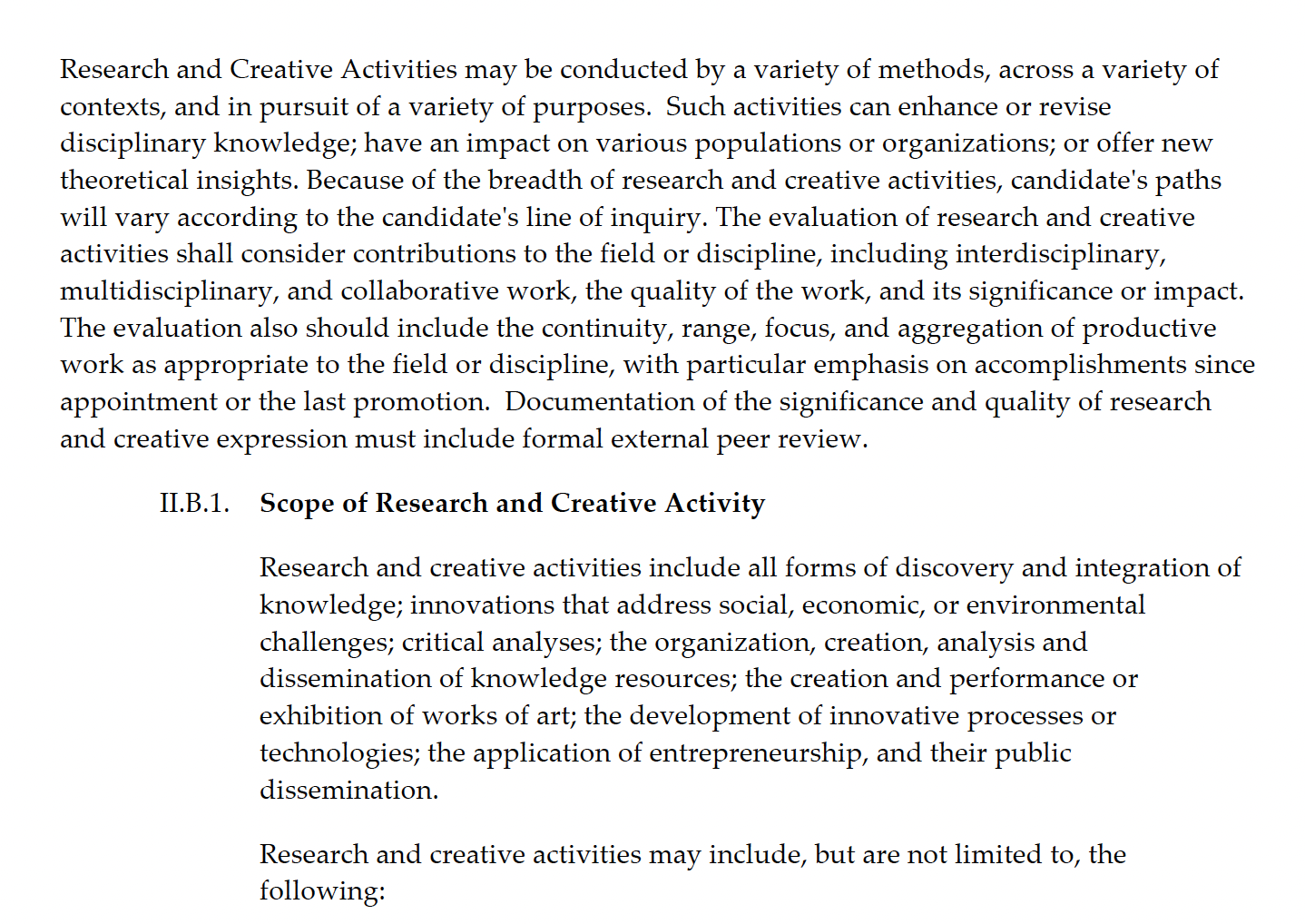 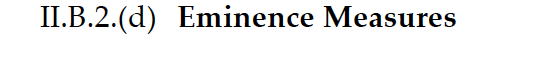 Recognizing & Rewarding Engagement
UNC Greensboro
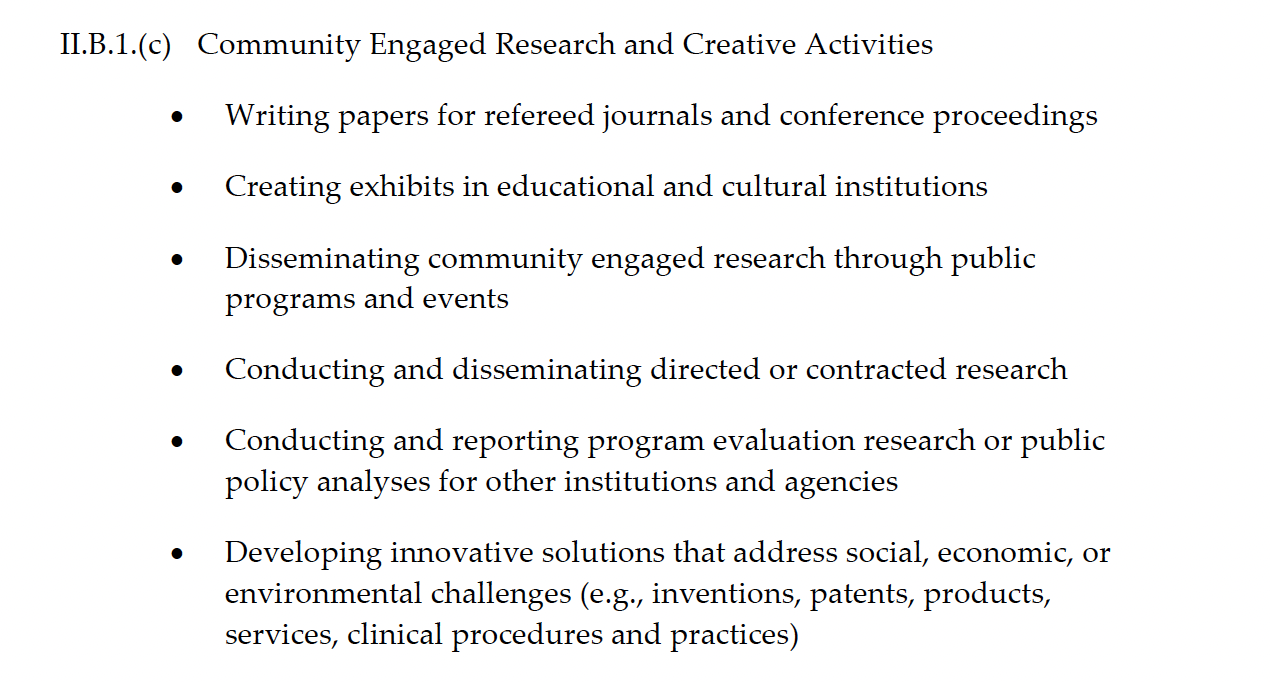 Recognizing & Rewarding Engagement
UNC Greensboro
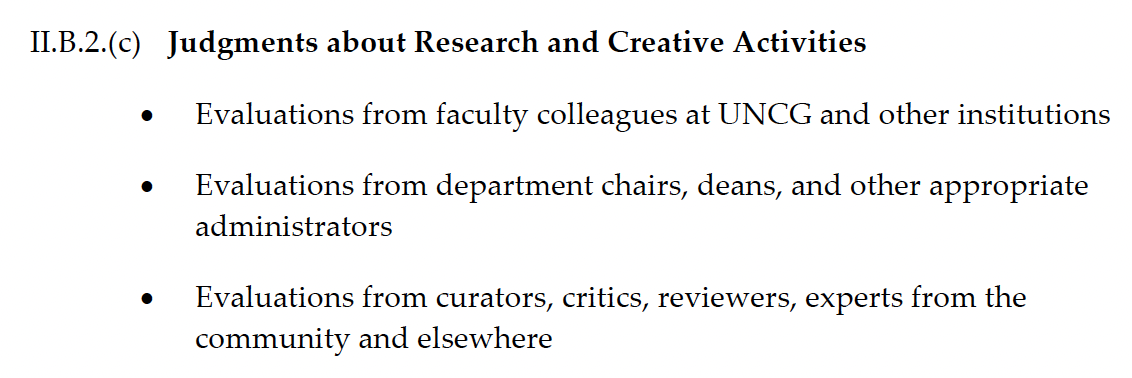 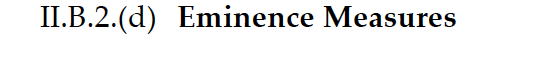 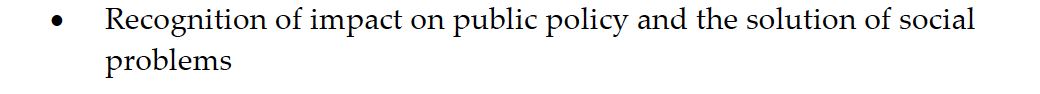 Recognizing & Rewarding Engagement
UNC Greensboro
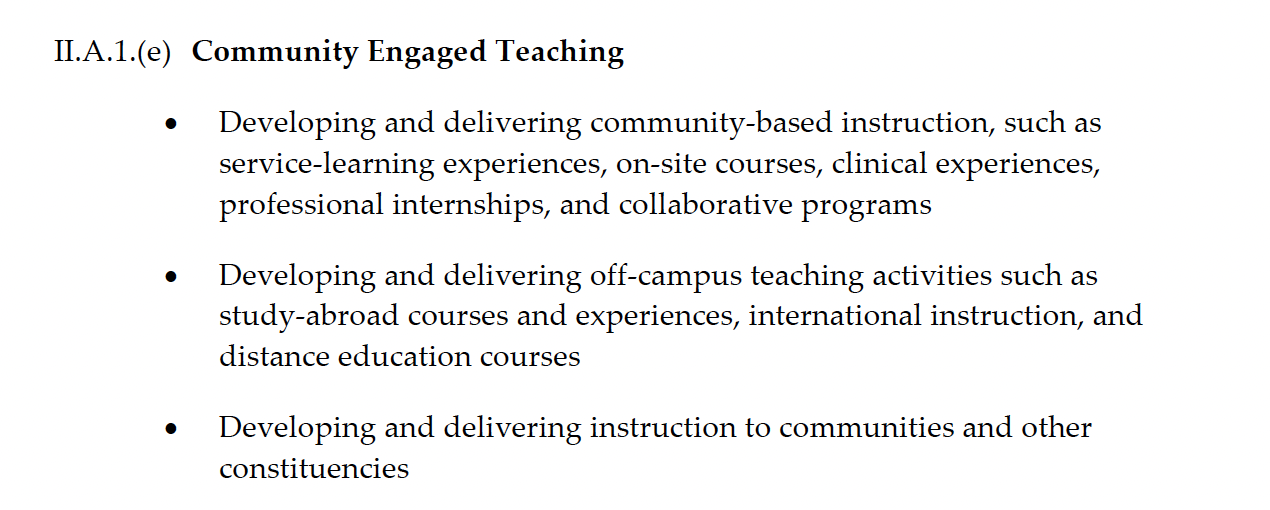 Recognizing & Rewarding Engagement
Minnesota – Internal Review Committee
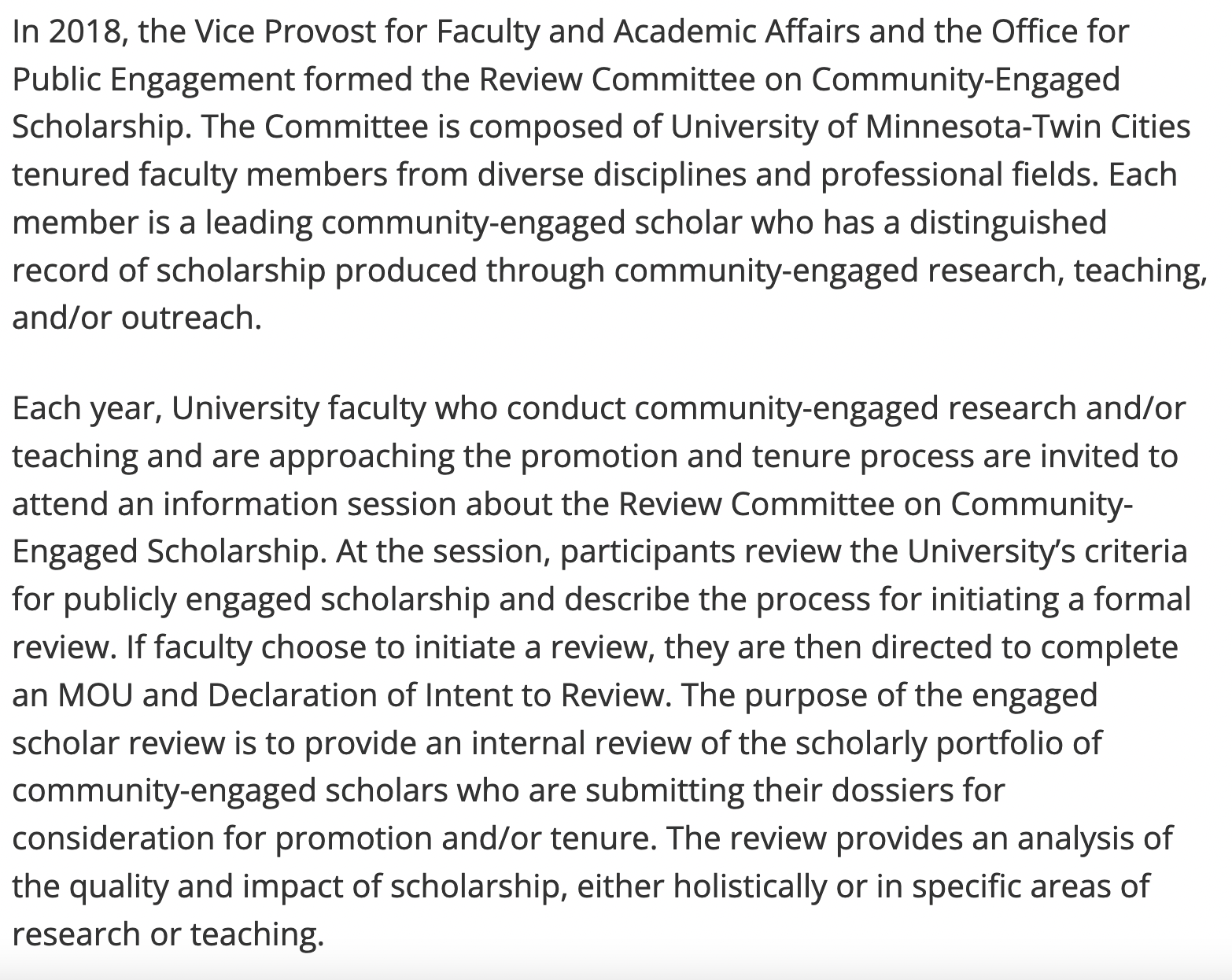 Recognizing & Rewarding Engagement
Minnesota – Internal Review Committee
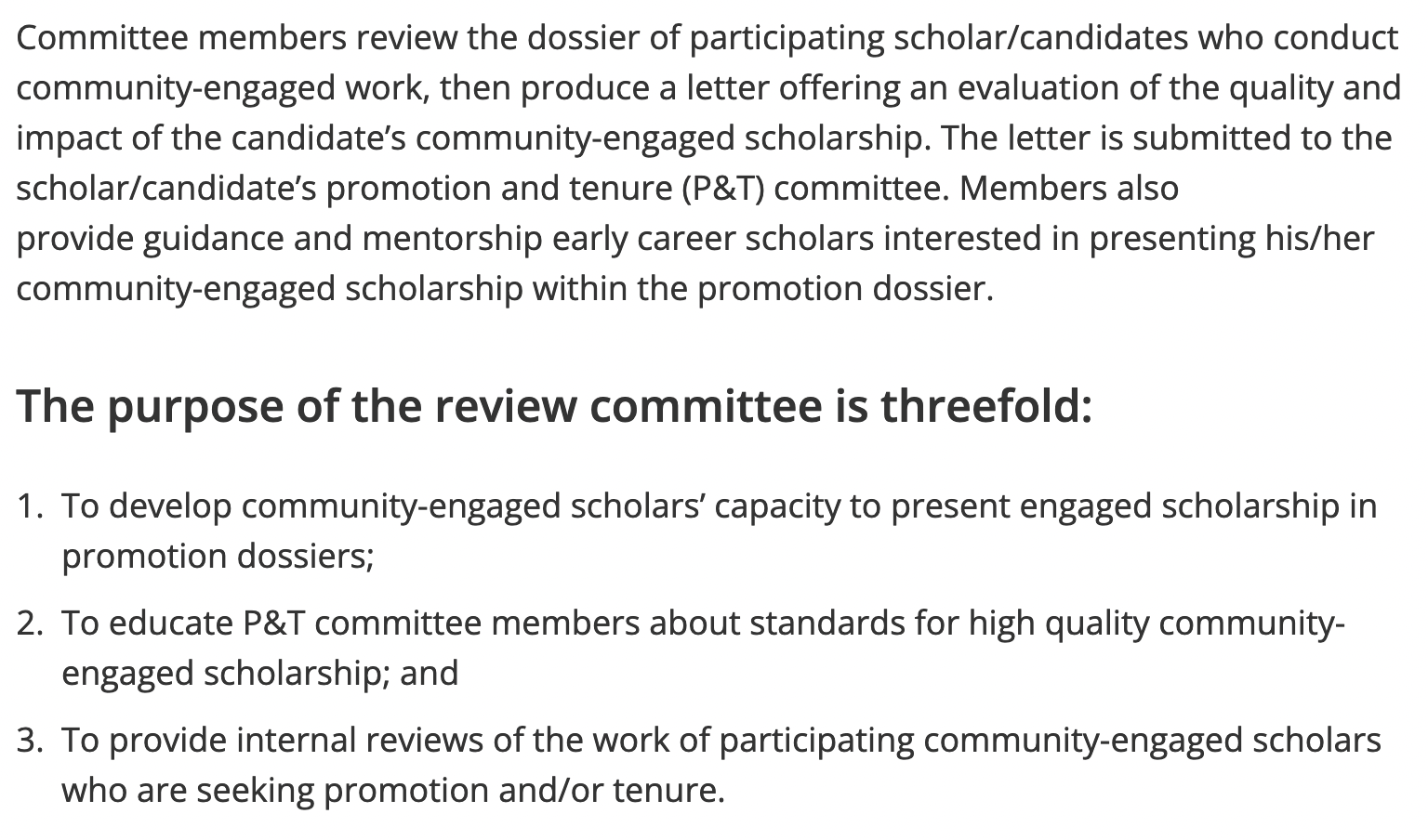 Recognizing & Rewarding Engagement
Minnesota – Internal Review Committee
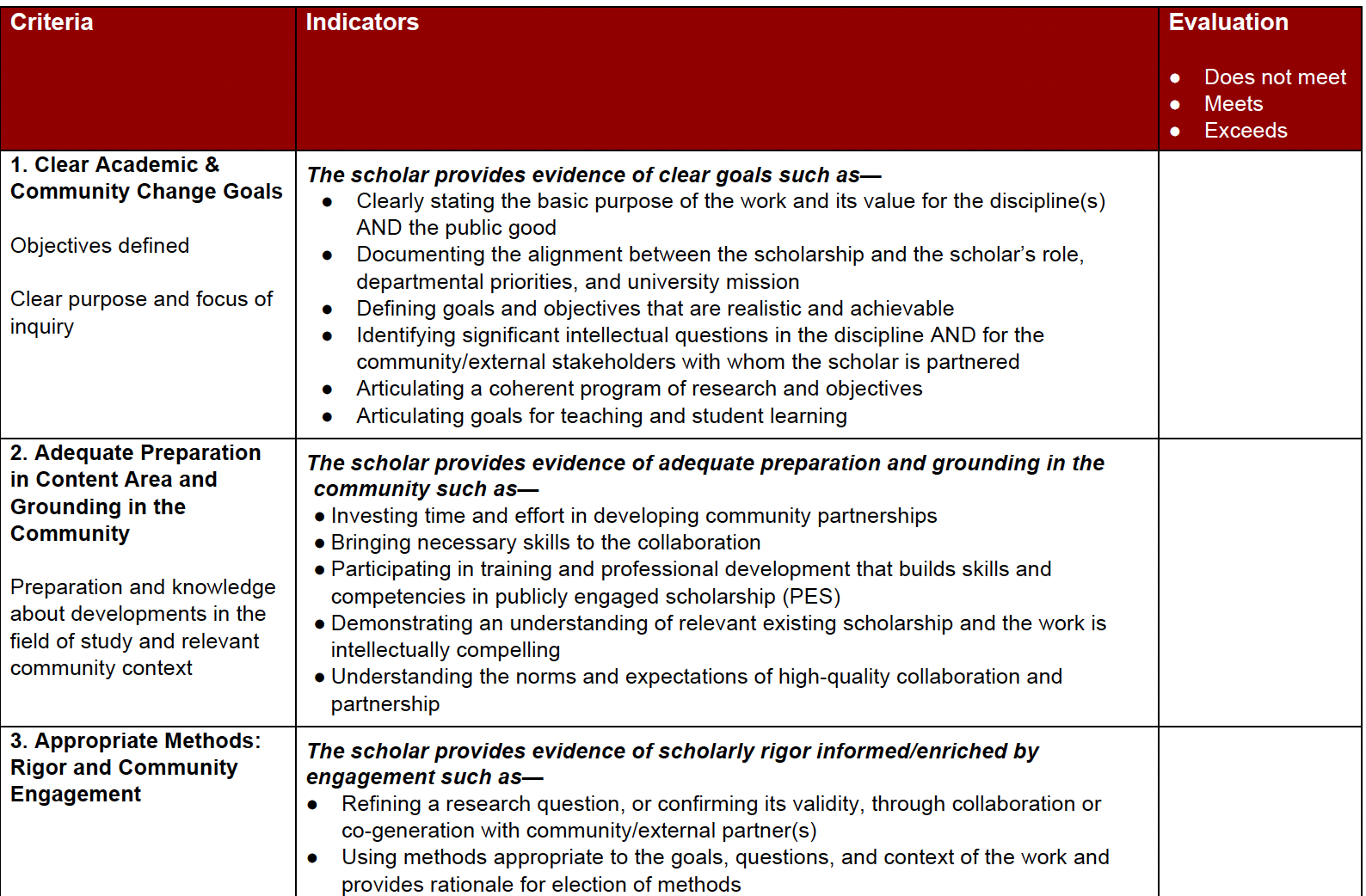 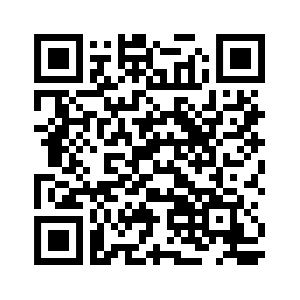 More about Minnesota’s review committee
Recognizing & Rewarding Engagement